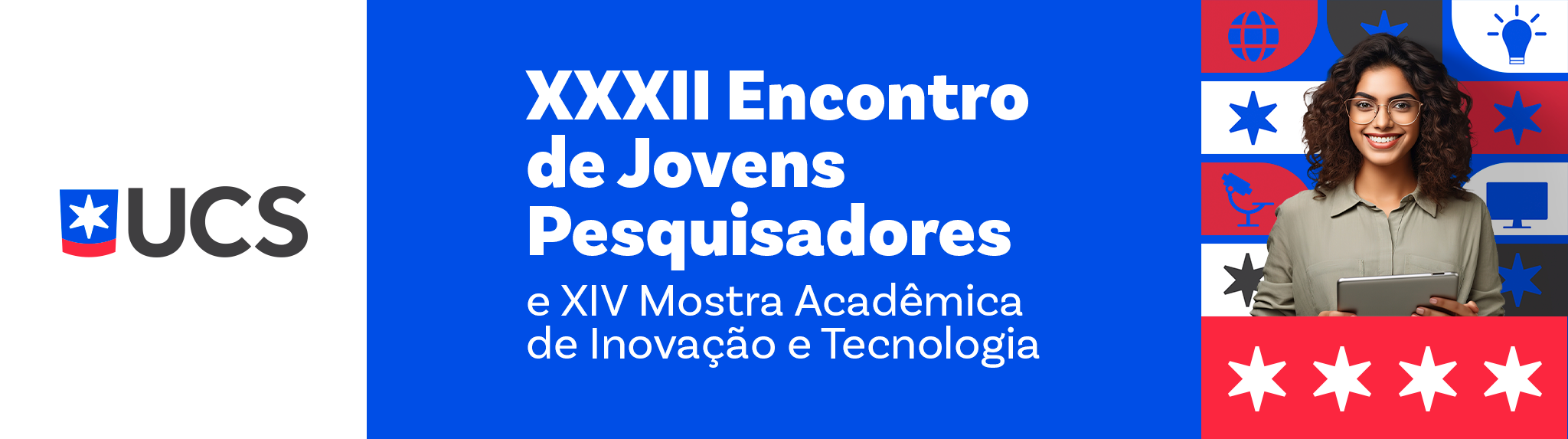 Modalidade da bolsa
Título
Sigla do Projeto
Autores: Bolsista, Orientador
Logo Laboratório
INTRODUÇÃO / OBJETIVO
RESULTADOS
MATERIAL E MÉTODOS
CONSIDERAÇÕES FINAIS
RESULTADOS
REFERÊNCIAS BIBLIOGRÁFICAS
APOIO